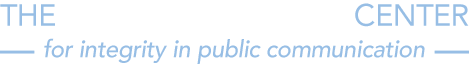 INTRODUCTION TO CONSCIOUS CAPITALISM
Module Eight | Lesson Two
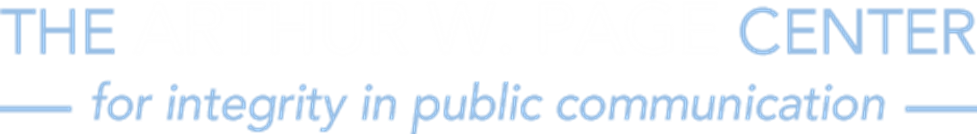 “Profit for business is like oxygen for people: 
if you don't have enough of it, you're out of the  game. 
However, if you think your life is about breathing 
you've clearly missed something.” 
-Peter Drucker
Lesson One | Introduction
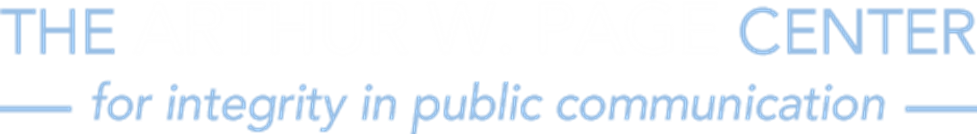 What is Conscious Capitalism?
An emerging economic system that “builds on the foundations of capitalism—voluntary exchange, entrepreneurship, competition, freedom to trade and the rule of law. (consciouscapitalism.org)
Lesson One | Introduction
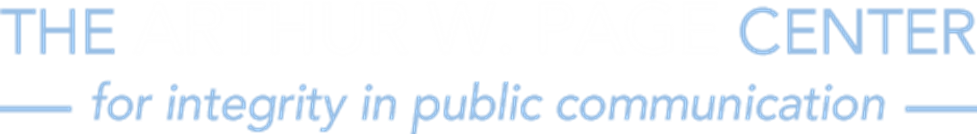 Main Contribution
A philosophical realignment of free-market principles with progressive business practices by stressing the profit-making potential of responsible, ethical, and sustainable corporate behavior.
Lesson One | Introduction
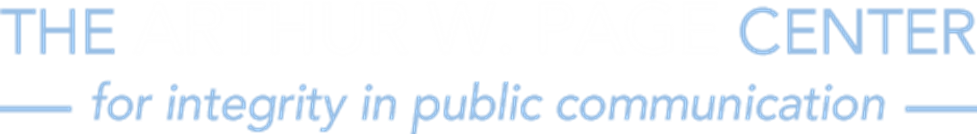 Discussion Question
Can profit lead to social good?
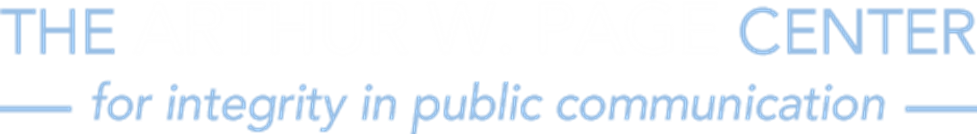 Lesson One | Introduction
Virtue and Profit
“[A business] cannot be seen as acting solely in 
self interest, but rather must execute on both the fundamentals of profit and social good.”  
–Edelman Trust Barometer
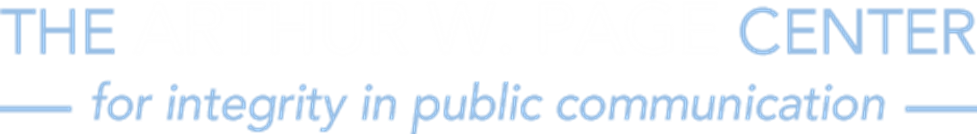 Lesson One | Introduction
Conscious Capitalism Model
Lesson One | Introduction
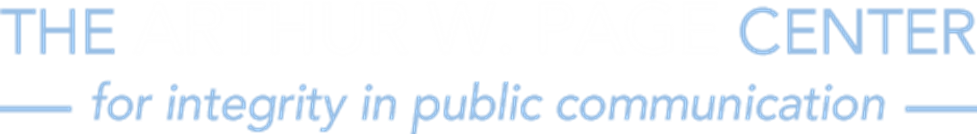 Discussion Question
How Does Conscious Capitalism Differ from CSR?
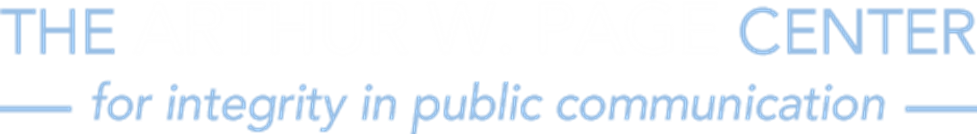 Conscious Capitalism vs. CSR
Conscious Capitalism
CSR
Views social responsibility as a trade-off between profit and social good
Independent of corporate purpose or culture
Adds an ethical burden to business 
Often grafted onto traditional business model, usually as a separate department or part of public relations
Sees limited overlap between business and society
Serves the needs and concerns of all stakeholders
Ecosystem economy approach
Focuses on impact maximization 
Incorporates higher purpose and a caring culture
Reconciles caring and profitability 
Views business as a complex, adaptive system
Shared seeing and common will
Learning from the past and emerging future
Greater citizen awareness and participation
Core Tenets of a Conscious Business
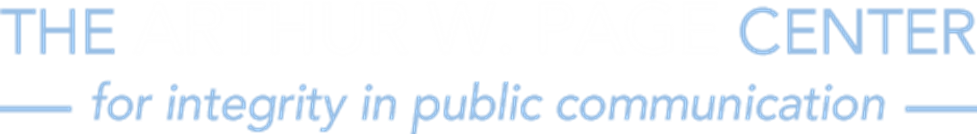 Lesson One | Introduction
Transcendent
Value Creation For Audience
Self‐effacing  Servant
Leader
Tactile
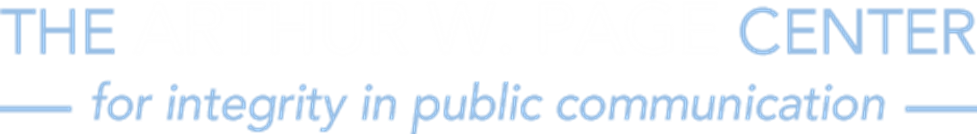 Lesson One | Introduction
Purpose
Transcends profit motive
Non‐financial reason for existence
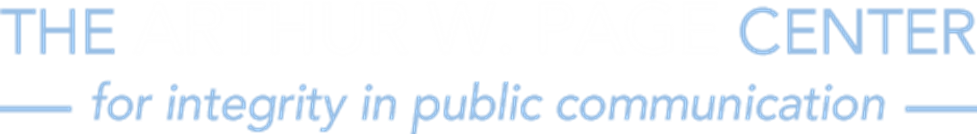 Lesson One | Introduction
Stakeholders
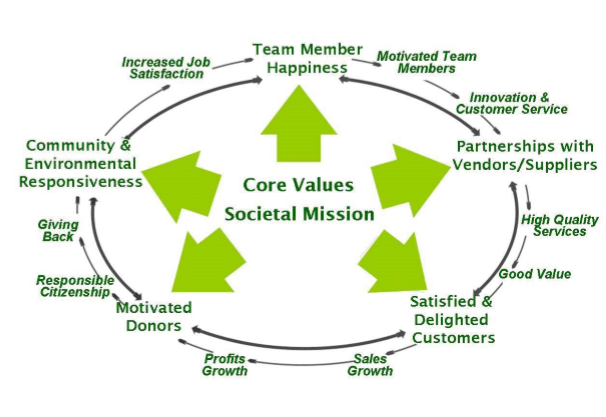 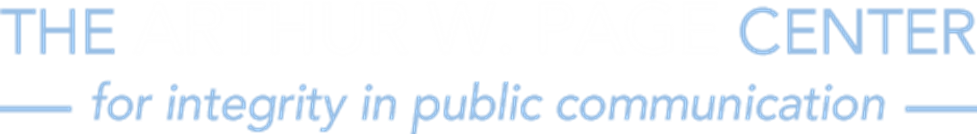 Lesson One | Introduction
Conscious Culture
TACTILE
Trust 
Accountability 
Caring 
Transparency 
Integrity 
Loyalty 
Egalitarianism
Lesson One | Introduction
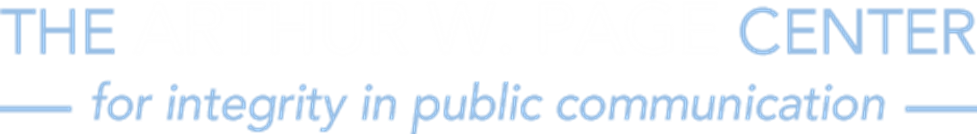 Discussion Question
What should be the role of ethics in Conscious Capitalism?
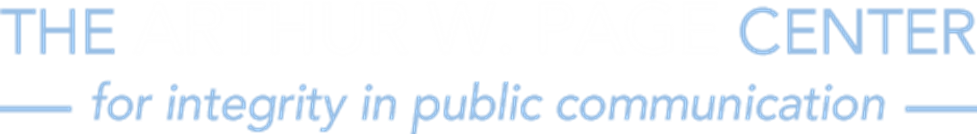 Lesson One | Introduction
TACTILE
The word “tactile” also suggests that the cultures of these companies are very tangible to their stakeholders as well as to outside observers; you can feel the difference when you walk into a conscious business versus one that is purely driven by a profit motive and run just for the benefit of shareholders.
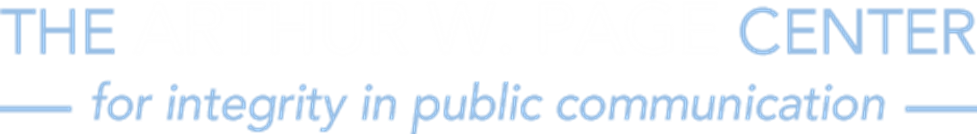 Lesson One | Introduction
Servant Leadership
Listening
Empathy 
Healing  
Awareness 
Persuasion
Foresight
Stewardship
Commitment to  
Growth of People
Building Community
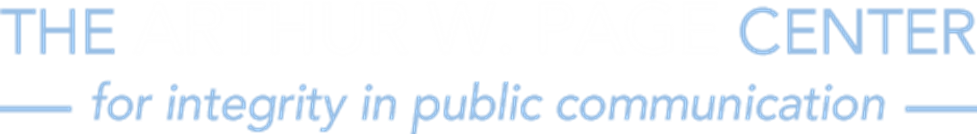 Lesson One | Introduction
Exemplary Companies
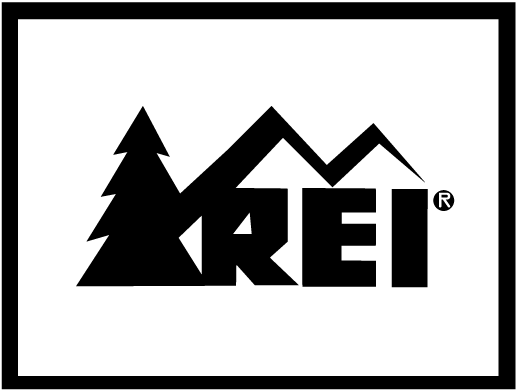 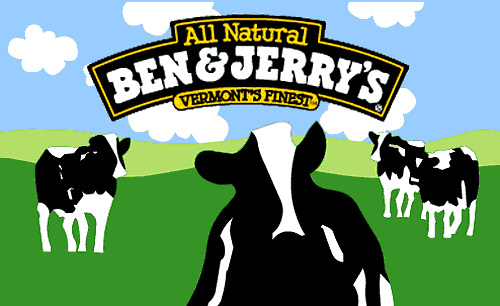 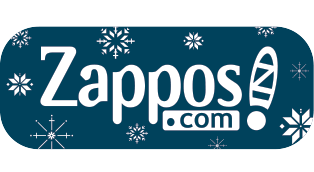 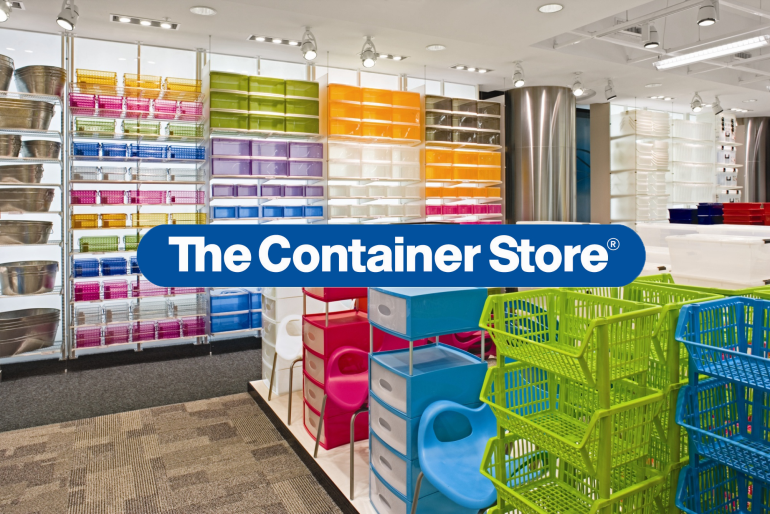 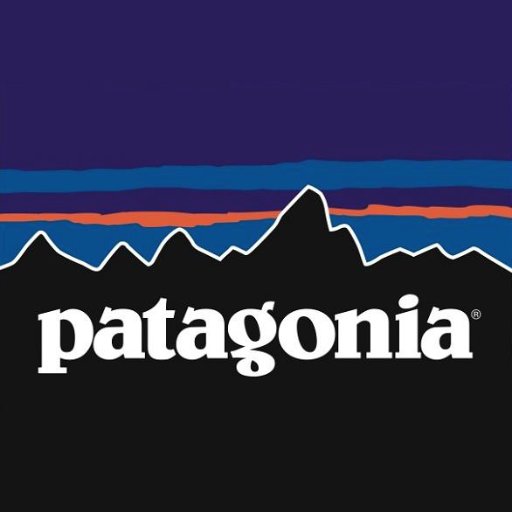 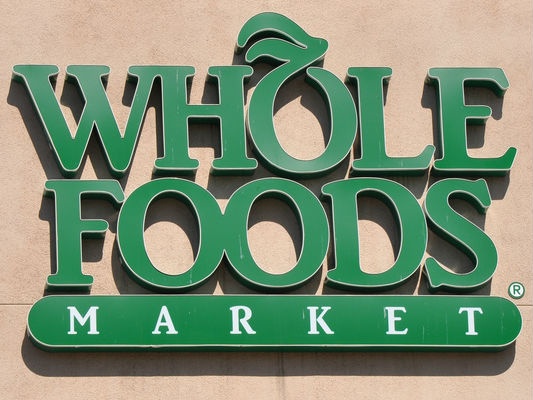 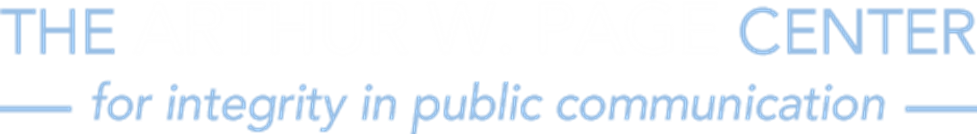 Conscious Capitalism Resources
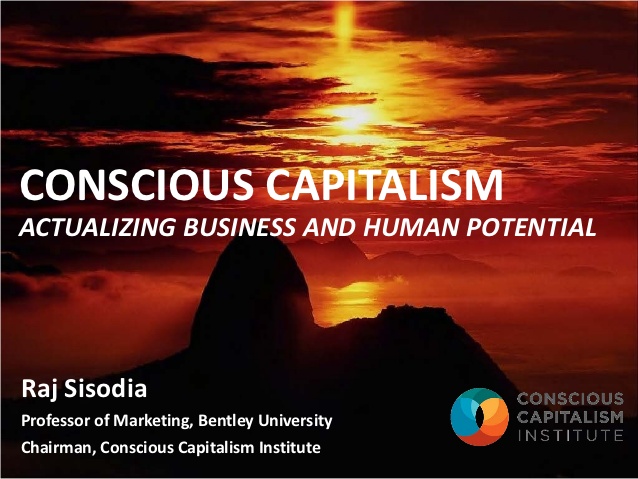 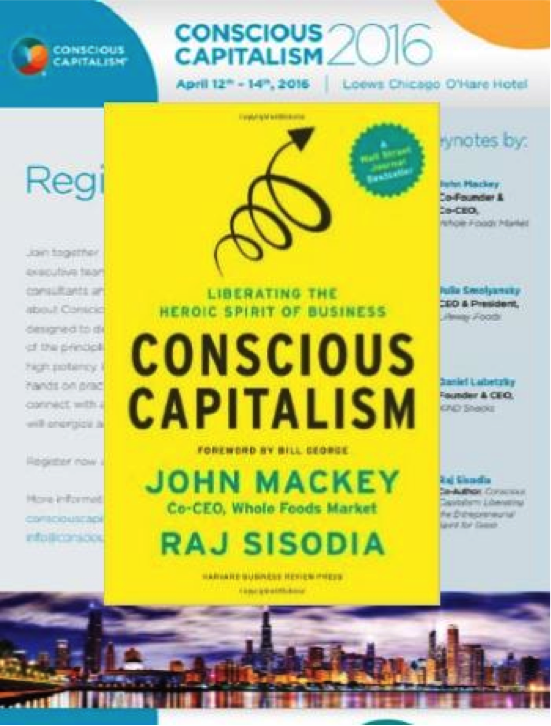